Άρθρωση του Ισχίου & Πύελος
Βλοτινού Πηνελόπη
Επίκουρη Καθηγήτρια
Τμήμα Εργοθεραπείας
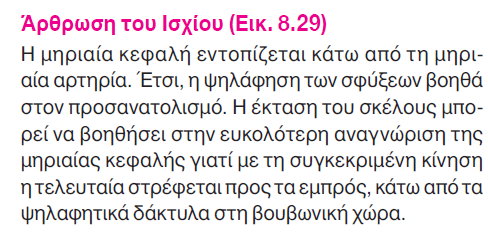 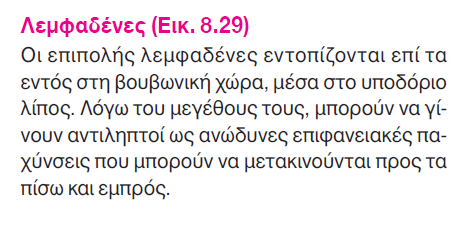 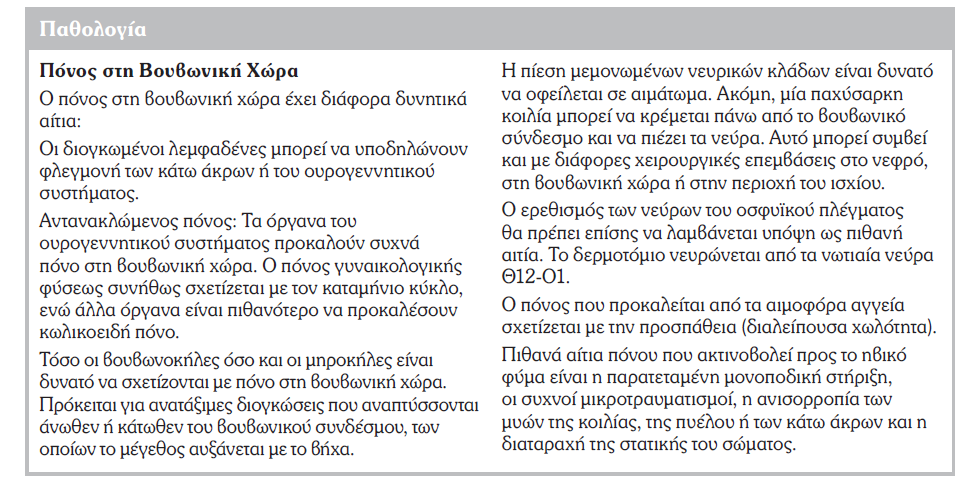 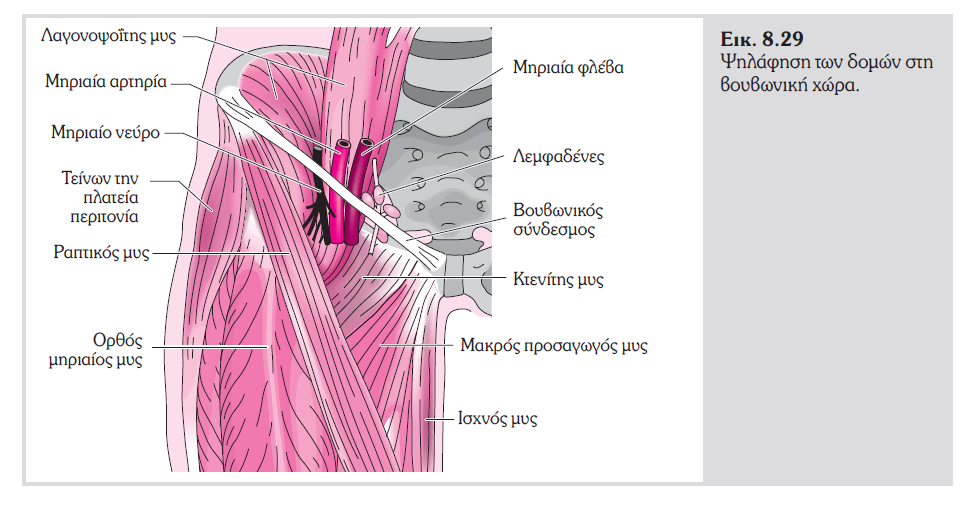 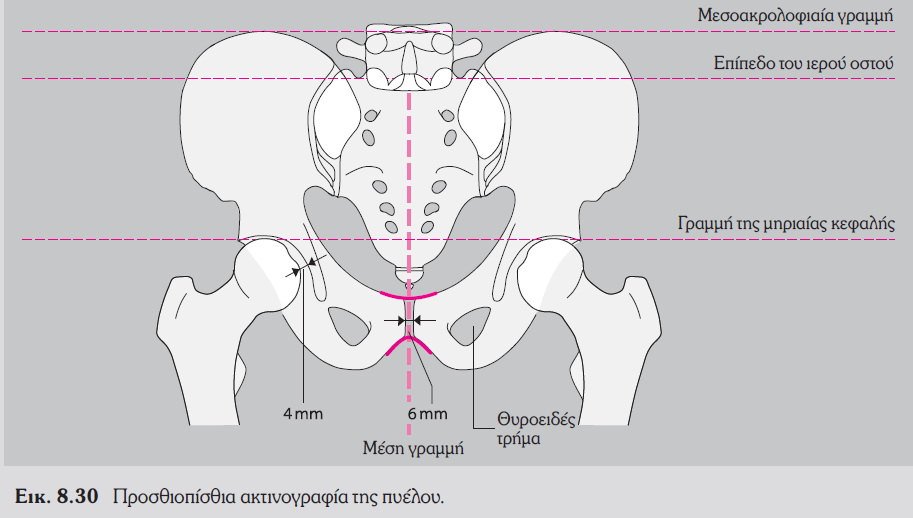 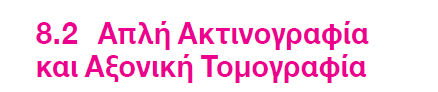 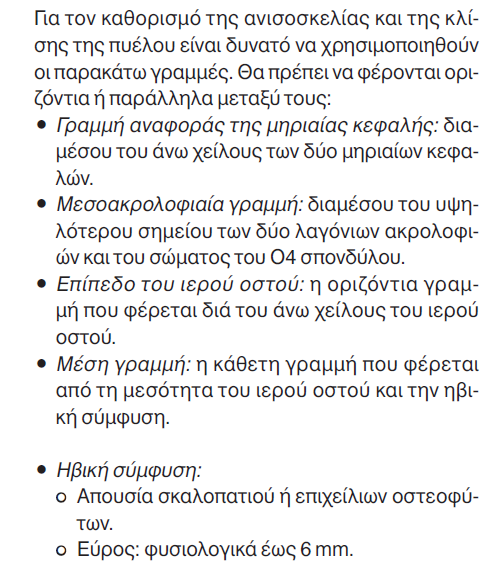 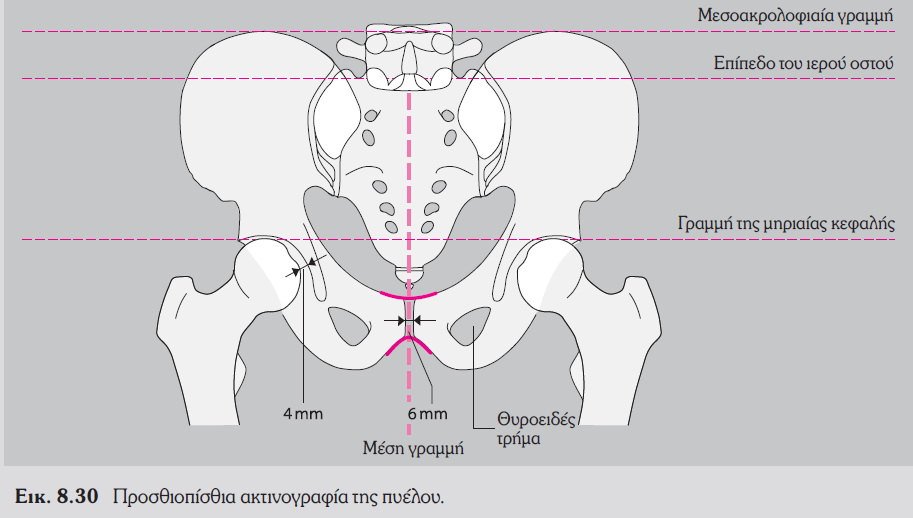 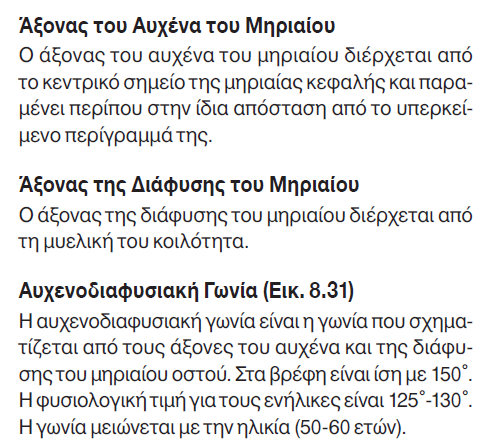 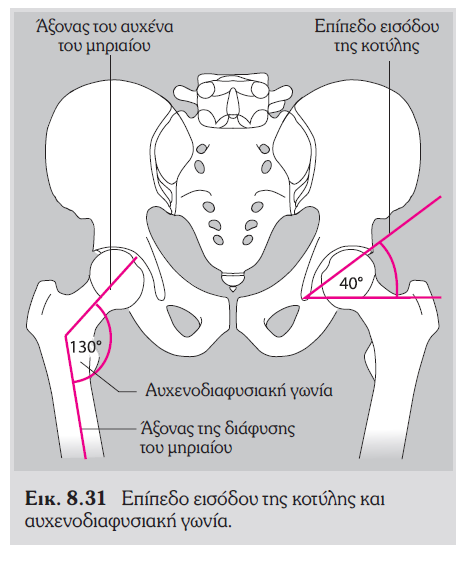 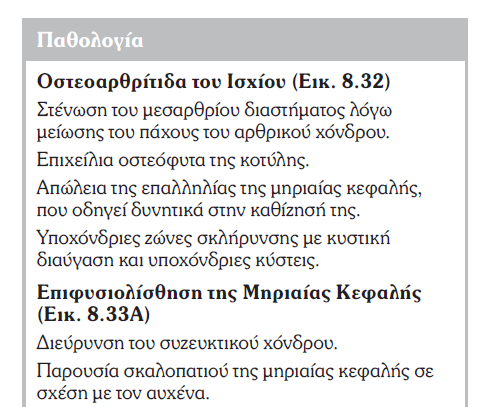 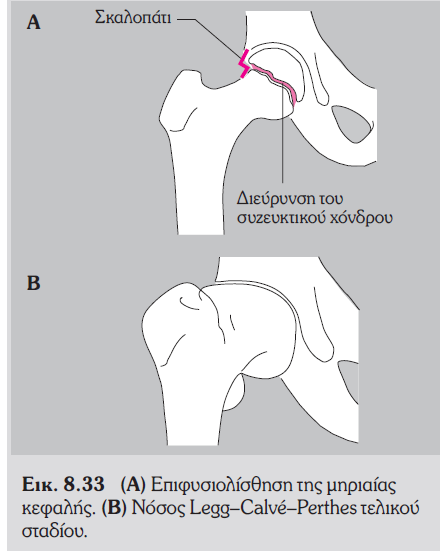 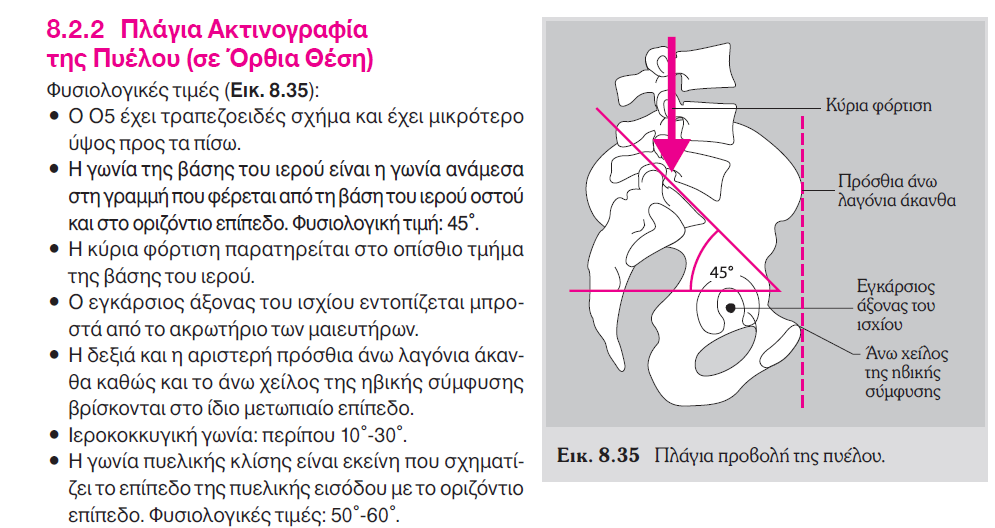 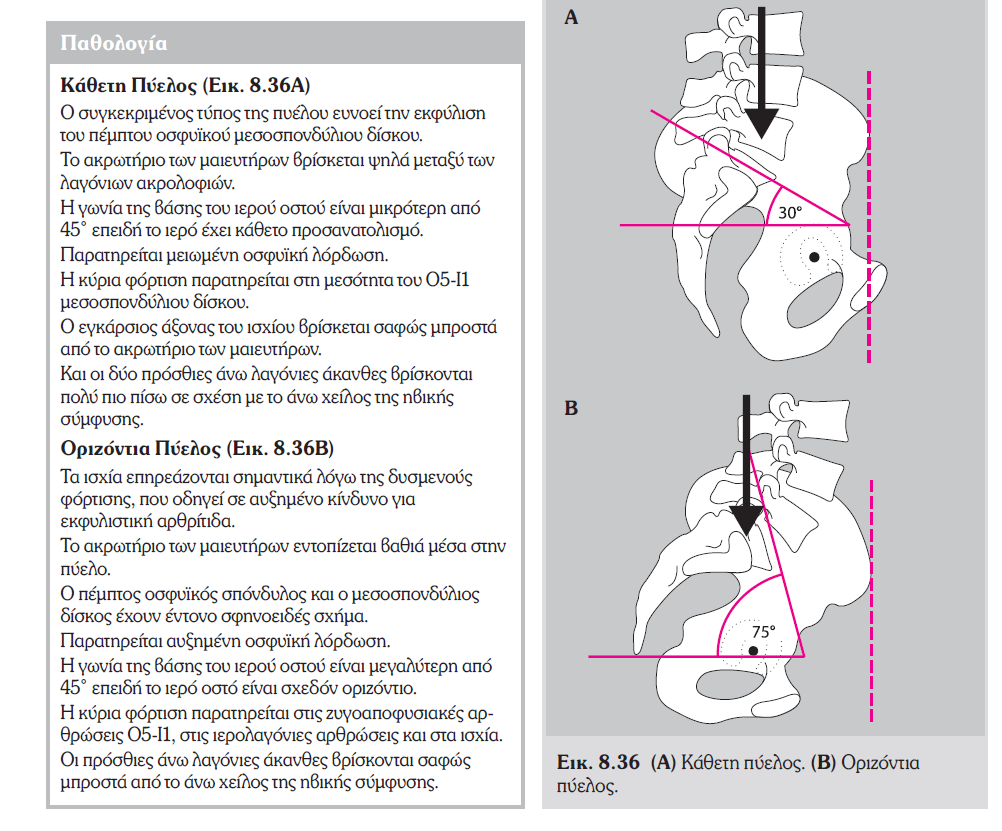 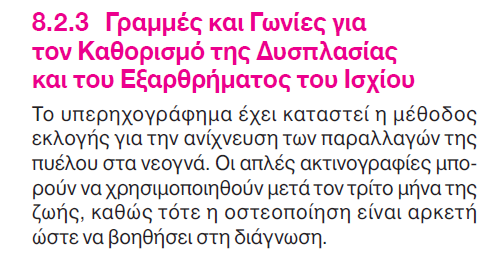 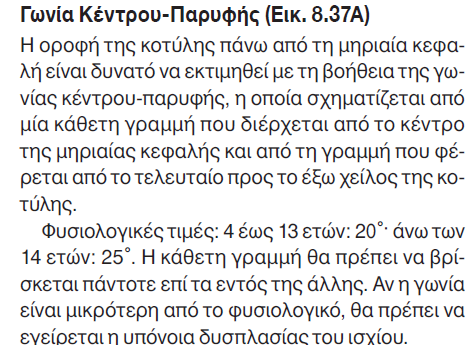 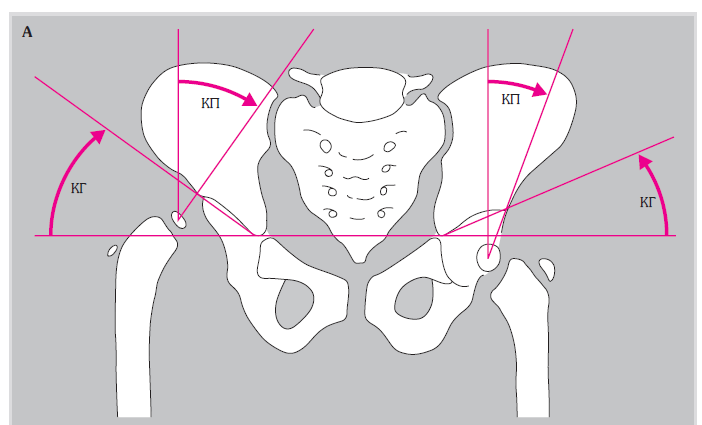 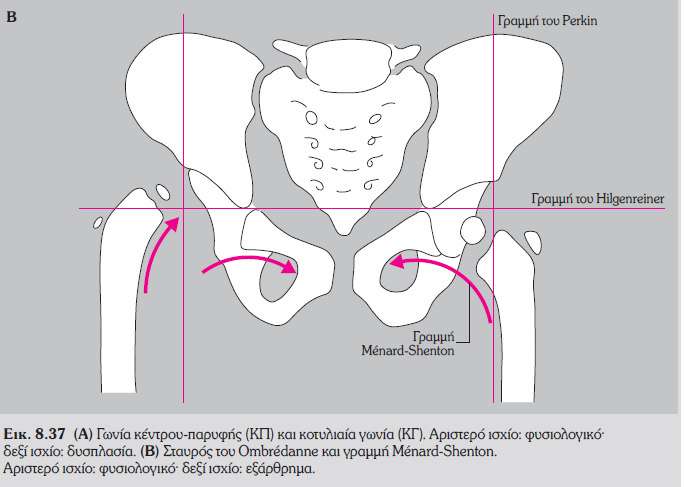 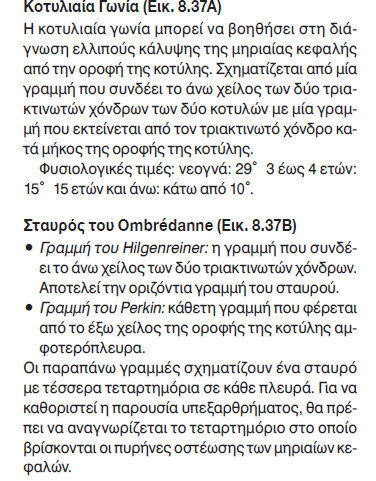 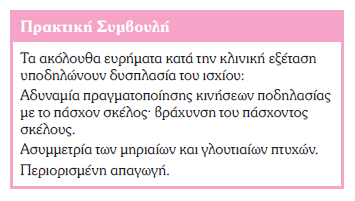 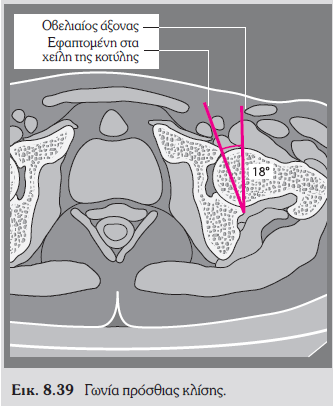 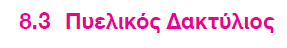 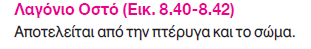 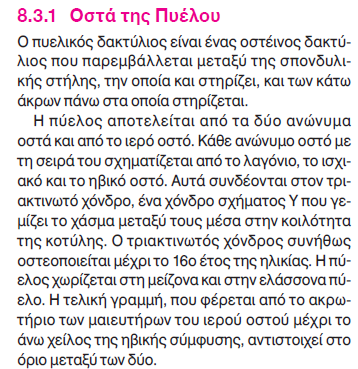 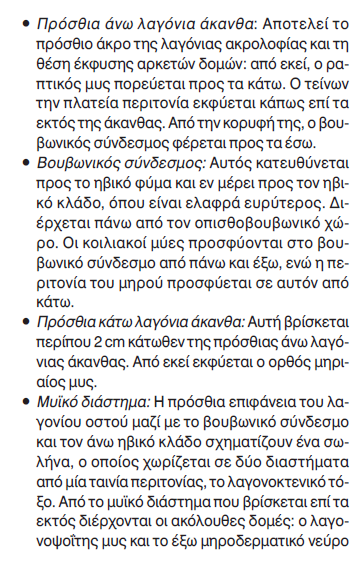 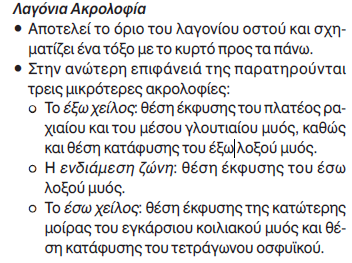 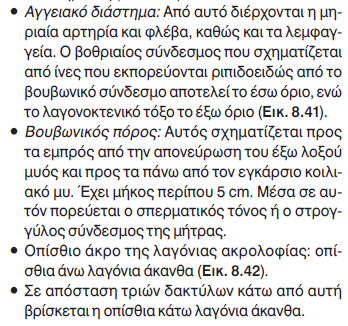 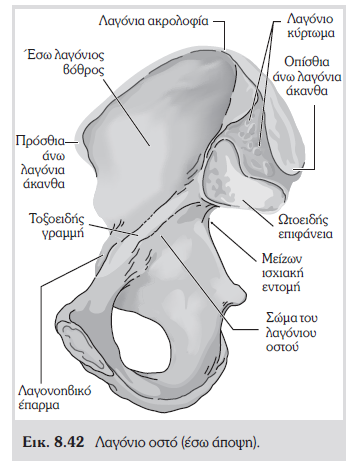 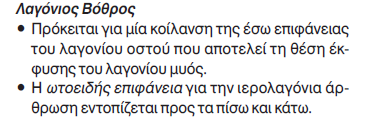 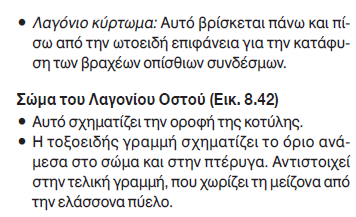 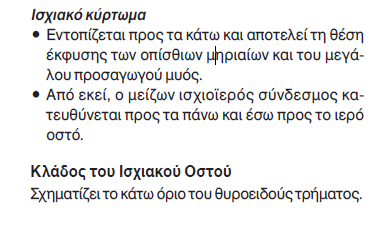 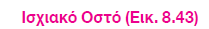 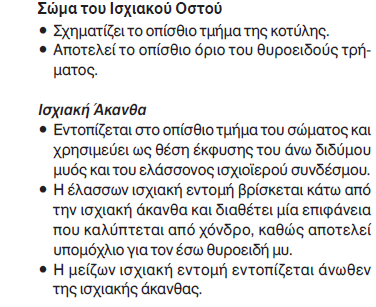 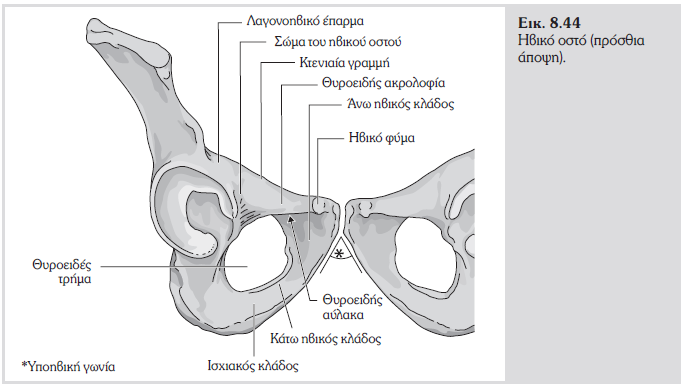 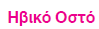 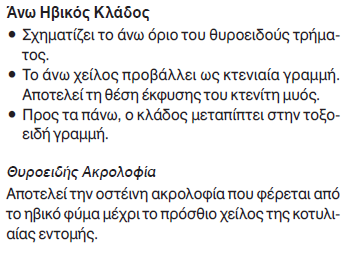 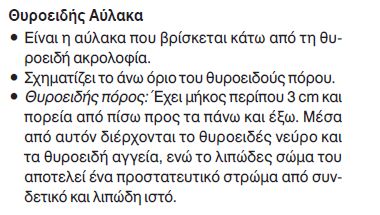 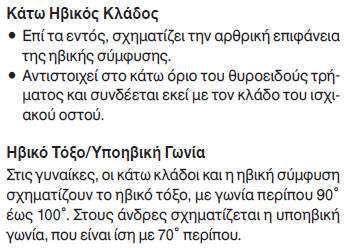 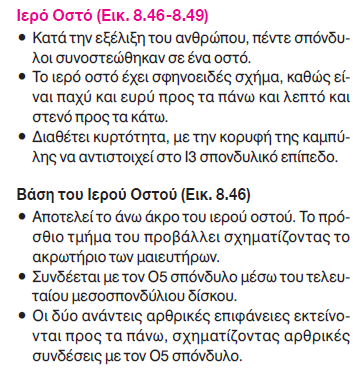 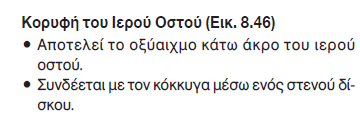 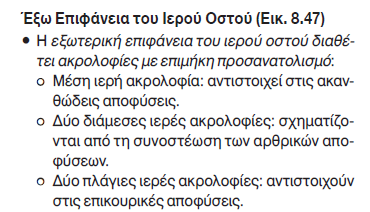 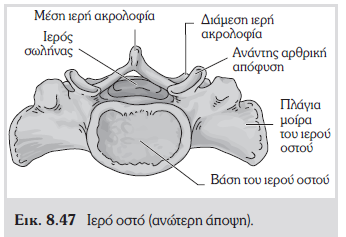 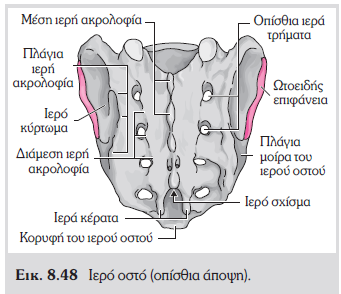 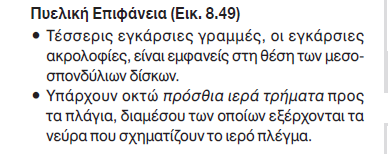 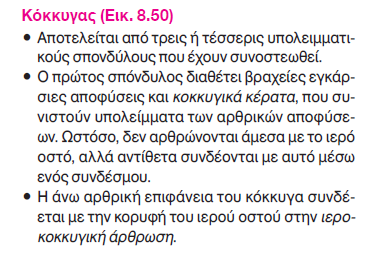 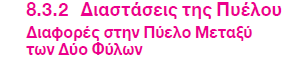 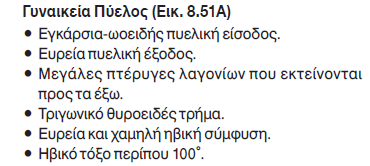 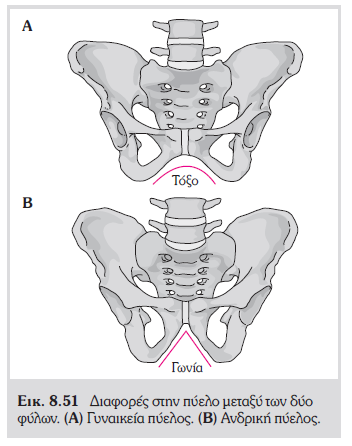 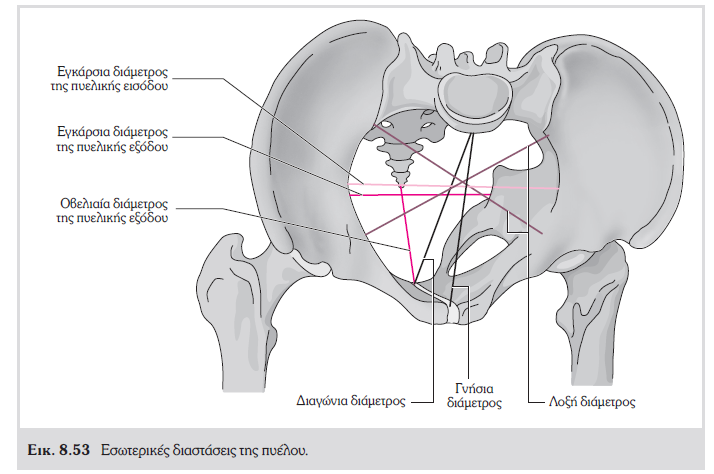 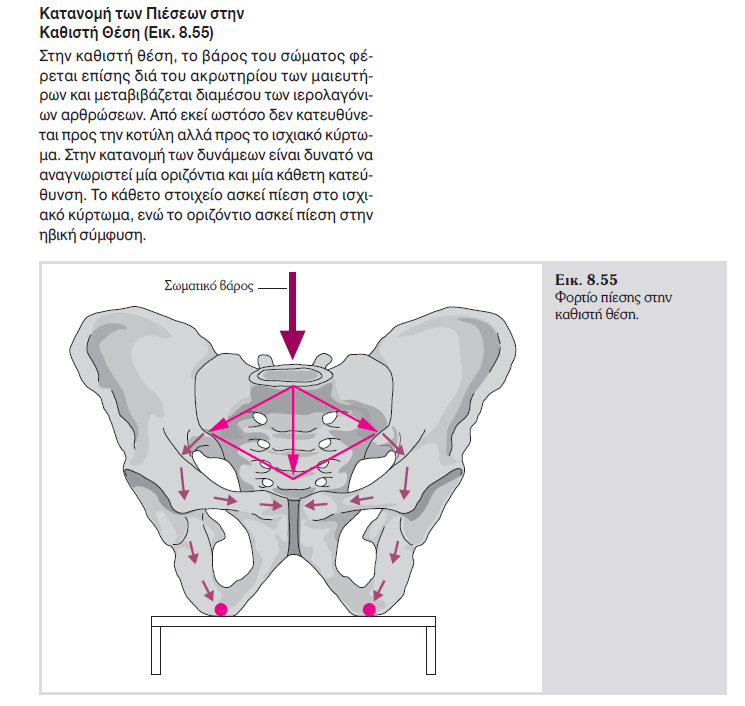 305